المحاضرة الثانية
4. مقارنة بين المقاربة النظامية والمنهج التحليلي:
5.المقاربة النظامية للمؤسسة
يتم اعتماد المقاربة النظمية من أجل فهم أحسن للحقيقة المعقدة التي تحيط بالمؤسسة وذلك قصد التأثير عليها بفعالية حيث تمتلك هذه المقاربة " علبة أدوات " فكرية تكون أكثر تكيفا مع الأنظمة المعقدة وحركتها . 
.1.5مفهوم المؤسسة كنظام:
إن الجديد لدى نظرية الأنظمة هي أنها تخلصت من الطرق التي سبقتها في عملية تحليل المؤسسة، وبشكل أكثر عقلانية وتقنية، وأعطت لها تعريفات وأشكالا أكثر مرونة وتكييفها مع الحالات المتنوعة والمختلفة، حتى سمحت بإنشاء نماذج واستعملت كأداة أو وسيلة توضيح في التحليلات الخاصة بالمؤسسة.
وقد تميزت هذه النظرية في هذا المجال عن نظريات الإدارة والتنظيم التي سبقتها بأخذها بعين الاعتبار محيط المؤسسة كعنصر هام في التحليل، عكس ما اعتبر سابقاً خاصة من طرف المدرسة الكلاسيكية والكمية فنجد تايلور مثلا يعتبر أن محيط المؤسسة ثابت ولا يتغير ولا يؤثر في نشاطها
 حسب اتجاه   L. Von BERTALANFFY فإن المؤسسة كمنظمة تعتبر في نفس الوقت هيكلا اجتماعيا واقعيا و كمتعامل اقتصادي، و تتمتع بخصائص تنظيمية، ويمكن وصفها كنظام مفتوح وهذا معناه أن  المؤسسة نظام:
لأنها مكونة من أقسام مستقلة، مجمعة حسب هيكل خاص بها. 
لأنها تملك حدودا تمكنها من تحديدها وتفصلها عن المحيط الخارجي.
وهي نظام مفتوح لأنها تتكيف بوعي مع تغيرات المحيط بفعل القرارات المتخذة من طرف مسيريها.
الشكل رقم(02): المؤسسة كنظام مفتوح
المؤسسة
المدخلات: مواد أولية، معلومات،........
مخرجات: سلع خدمات
الأنظمة الفرعية
المؤسسة
.2.5الأنظمة الفرعية للمؤسسة:
أ- النظام الإنتاجي:  يتمثل هـدف نظام الإنتاج في إنجاز هدف المنظمة  ذلك بإدارته لمختلف الموارد المتوفرة داخل المؤسسة.  ويتعلق بالمستوى التنظيمي. 
ب-النظام الإداري: يتعلق النظام الإداري بكل من المستوى التكتيكي والإستراتيجي حيث يهتم بالمستويين المتوسط والبعيد المدى، أي وضع السياسات العامة وتحديد الأهداف ومتابعة إنجازها. 
ج-نظام المعلومات: يعمل على ربط الصلة بين النظامين السابقين حيث يتوفر على مجموع العناصر الإعلامية حول سلوك المؤسسة. 
ويمكن توضيح العلاقة بين هذه الأنظمة الفرعية من خلال الشكل التالي :
الشكل رقم 03: الأنظمة الفرعية للمؤسسة
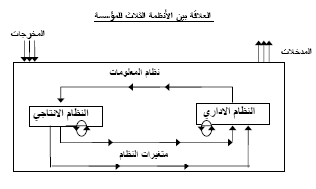